Session 2
Spiritual Self-Defense & Understanding Enemy Attacks
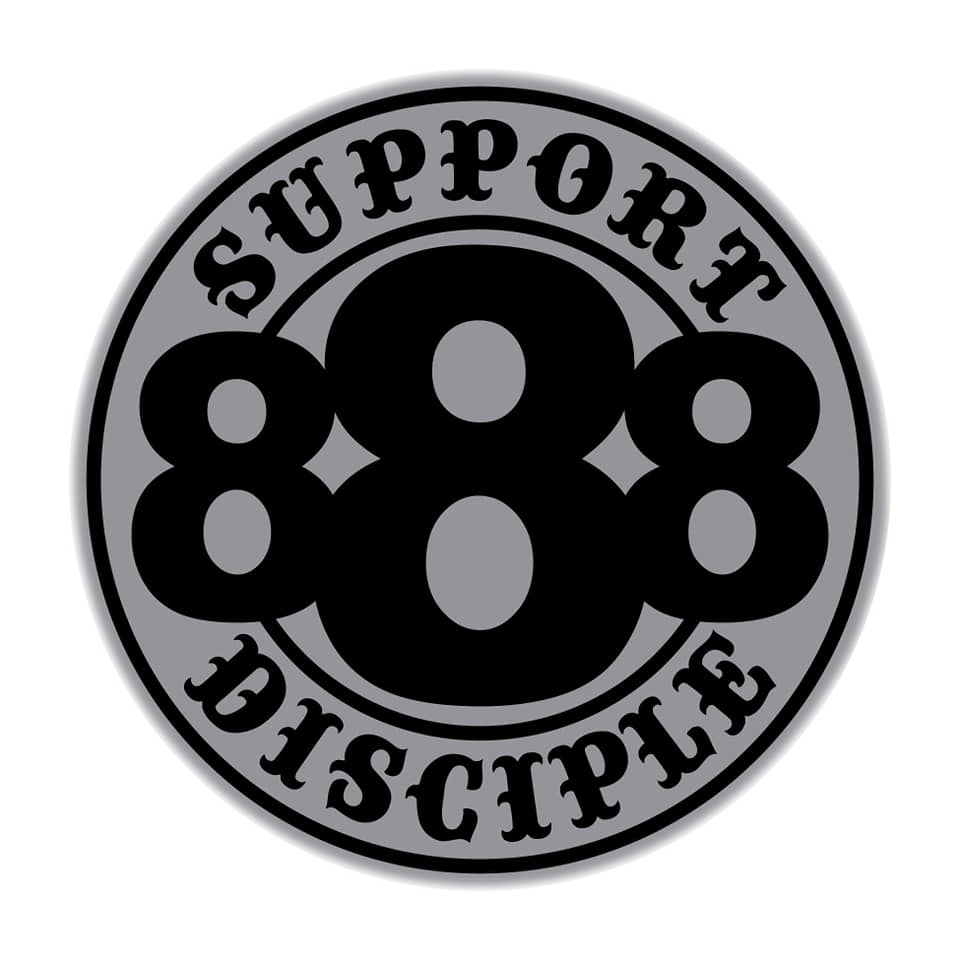 Who Attacks Us?
World, Flesh, and The Devil
Oppose God, His Work, and His People
Weren’t created evil and two will be transformed/redeemed
Work together against us
Flesh wants the wrong things and resists the right things
The World offers the wrong things and attacks the good
Enemy pulls the strings of the world
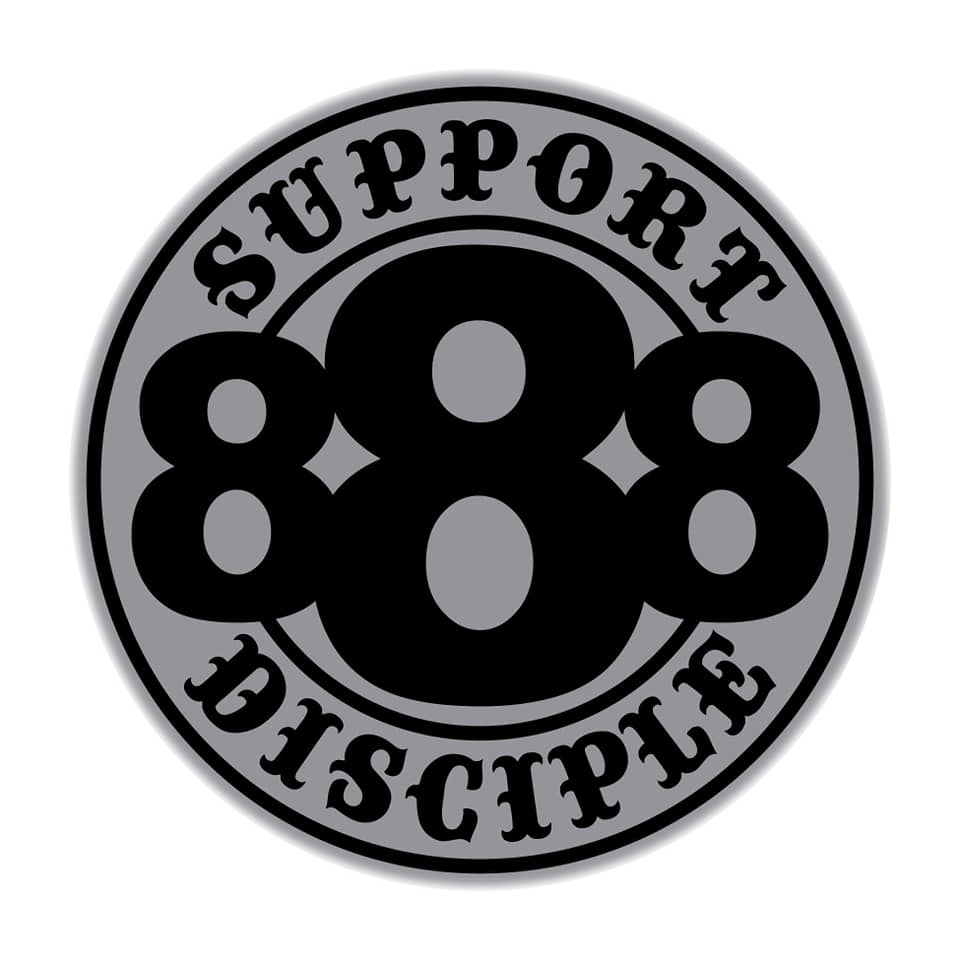 Understanding the Flesh
“The Flesh”: In Scripture, the part of us that still awaits sanctification
Includes ungodly habits of thought & emotions, ungodly desires, u.c. beliefs, etc.
Will be transformed in the Resurrection/at the return of Christ
Our inner desires conflict with the call to godliness & obedience, thus hindering our walk w/Him
Rom. 8:7-8: Concern of the flesh is hostility toward God; it does not submit to the law of God, nor can it; and those who are in the flesh cannot please God
Rom. 7:19 & 21-23:  For I do not do the good I want, but I do the evil I do not want… For I take delight in the law of God, in my inner self, but I see in my members another principle at war with the law of my mind, taking me captive to the law of sin that dwells in my members.
The flesh feeds on the wrong things & always seems to want to be fed!
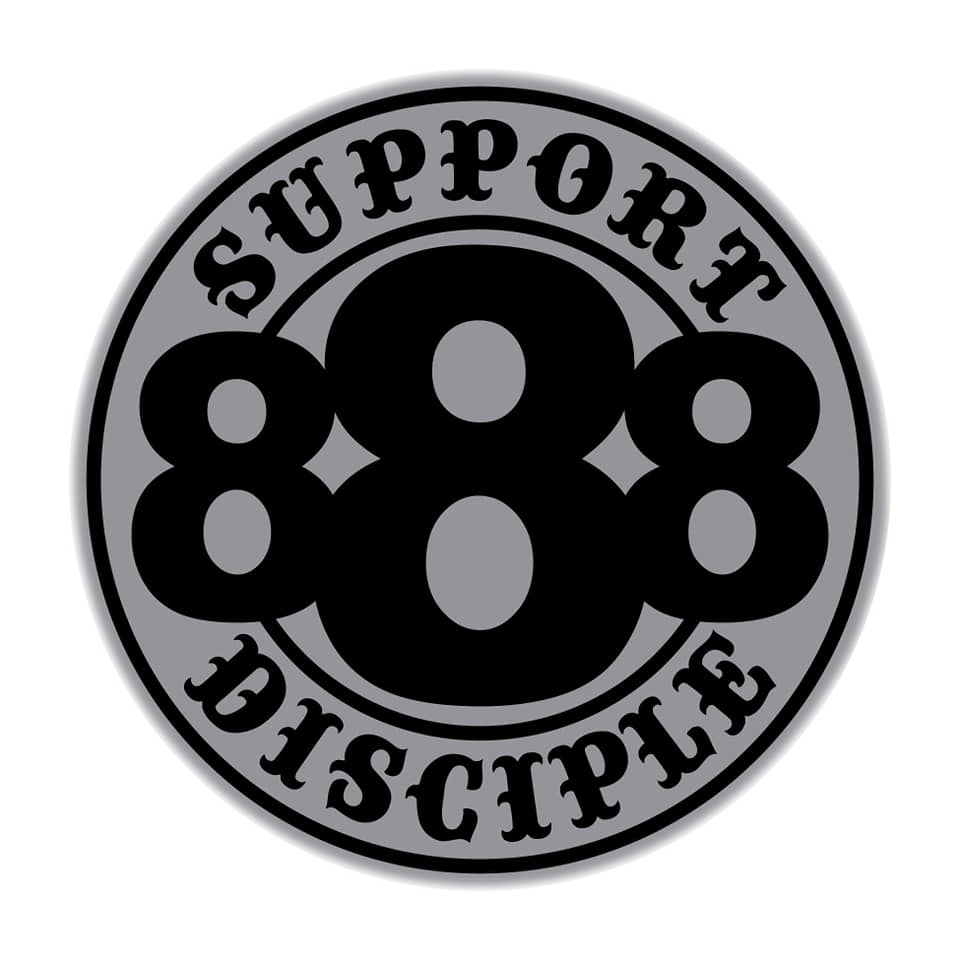 The World
“The World”: In Scripture, the composite of humanity, created order, and created systems—human and spiritual
Wars through direct opposition/persecution and/or by offering things which feed our ungodly desires
Matt 13:20-22: Seed on rocky soil (persecution) and thorns (worldly desires)
Hates Christ & His Followers
John 7:7: Because He testifies to it that its works are evil.
John 15:18-19: Hates us because we don’t belong to the world and were chosen by Him out of the world
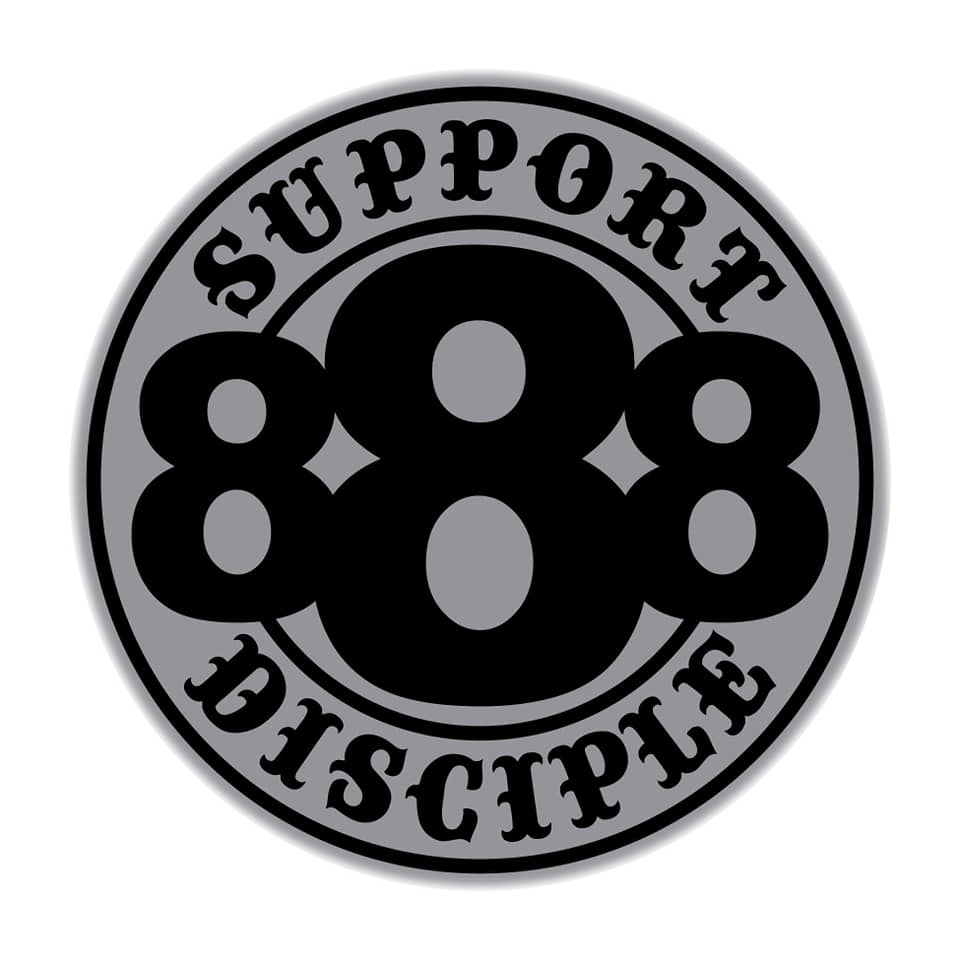 The Enemy
The Devil & Minions
“Devil” means Slanderer; “Satan” means Adversary
Ruler of the World/God of this world/age: John 14:30/2 Cor. 4:4
1 John 5:19: We know that we belong to God, and the whole world is under the power of the evil one.
Also “ruler of the power of the air” (Eph. 2.2)
Accuser of the Brethren: Rev. 12:10—Day and night.
Tempter & Murderer: Matt. 4:3, John 8:44
The Deceiver/Liar/Father of Lies: Gen. 3, 2 John 7, John 8:44
Predator (Dragon, Lion, etc.): Is. 27:1, 1 Peter 5:8, John 10:12, Rev. 12:9, Heb. 2:14-15
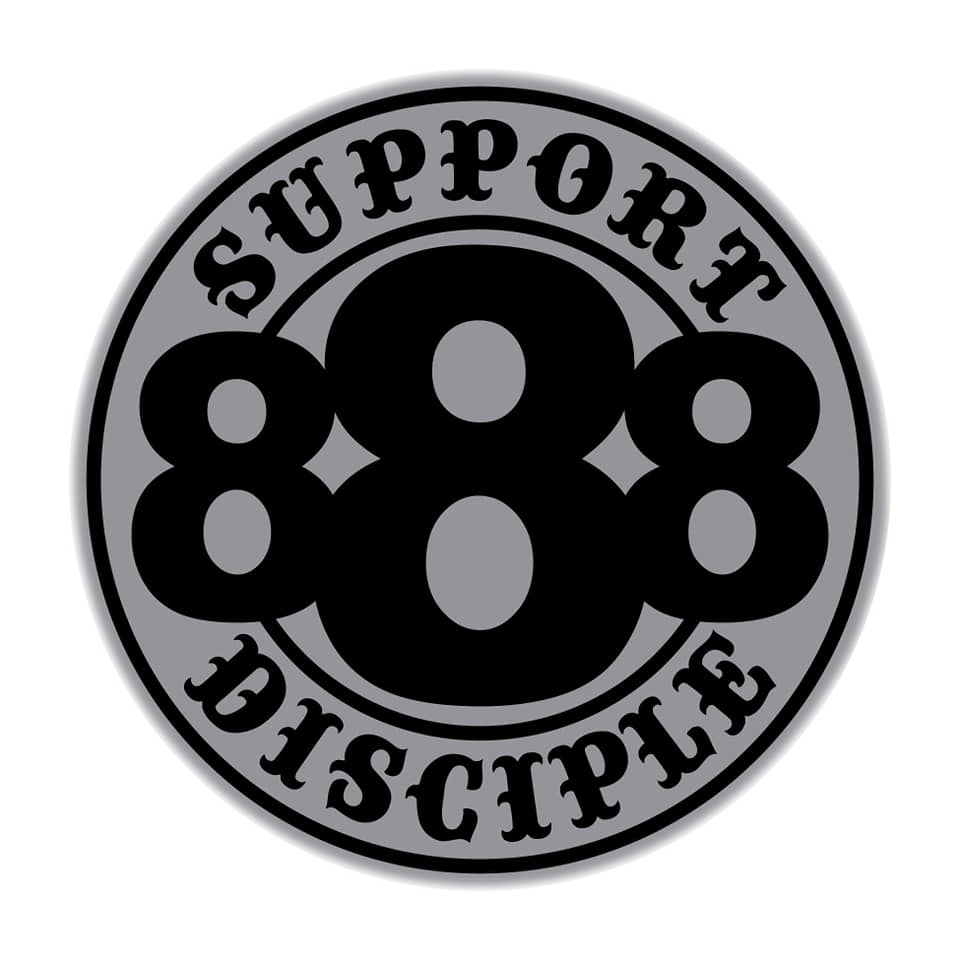 Enemy’s Attacks
Temptations
Often very nuanced/subtle and may correspond to actual needs
E.g., desire/need to be accepted
May incorporate persecution or threats
Deceptions: Heresies, nature of reality, ourselves
Inspires wrong beliefs about God, salvation, creation, humans, etc.
Wrong self-perception is a biggie
E.g., He’s an accuser, so he wants us to self-condemn and/or condemn others without acknowledging forgiveness in Christ
Angel of Light: 2 Cor 11:14
Make evil look right and good & make good seem bad and harmful
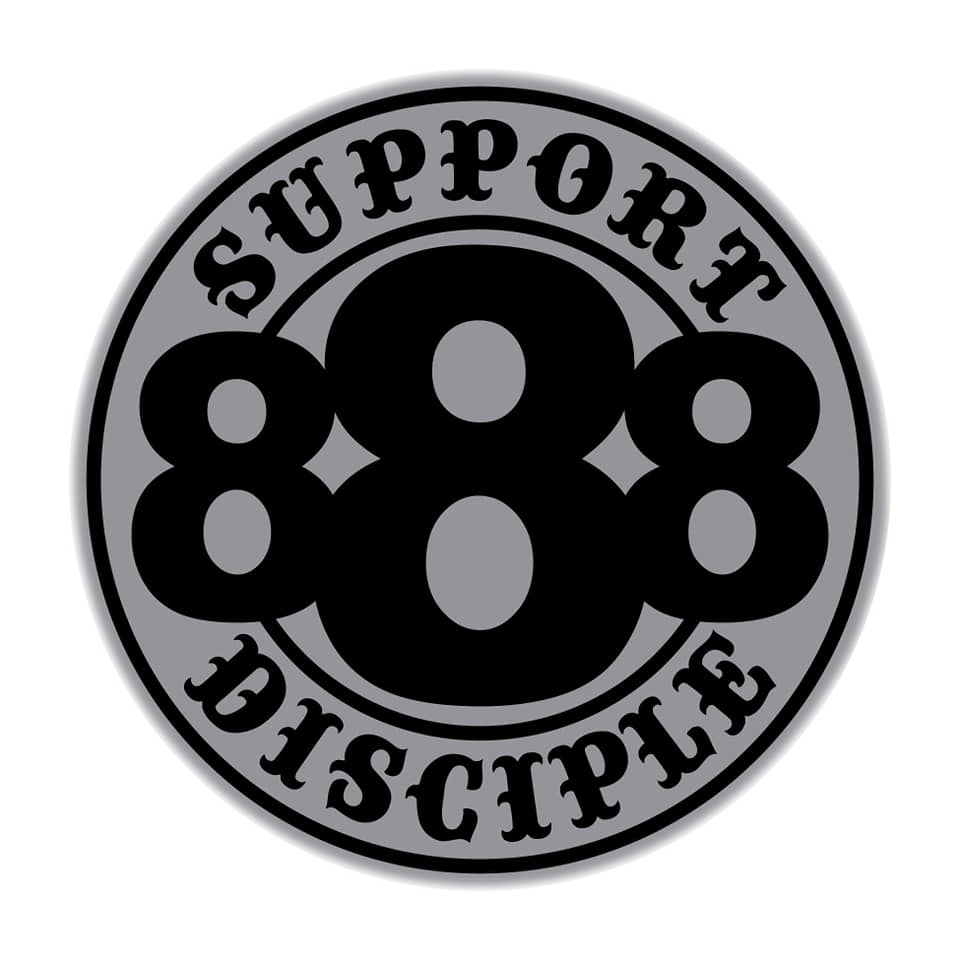 Enemy’s Attacks
Attacks on Resources
Job 1: Loss of financial resources/livelihood
Attacks came through humans, nature, and one rather clear spiritual source
Physical Afflictions
Job 2: Loss of physical health
Attacks on and through Relationships/Way of a Predator
African Lesson: Predators isolate their prey to attack them
Job 2: Relationship with wife disrupted
Wife specifically badgered him to do what Satan wanted
Job 2 & following: Friends brought condemnation & blame
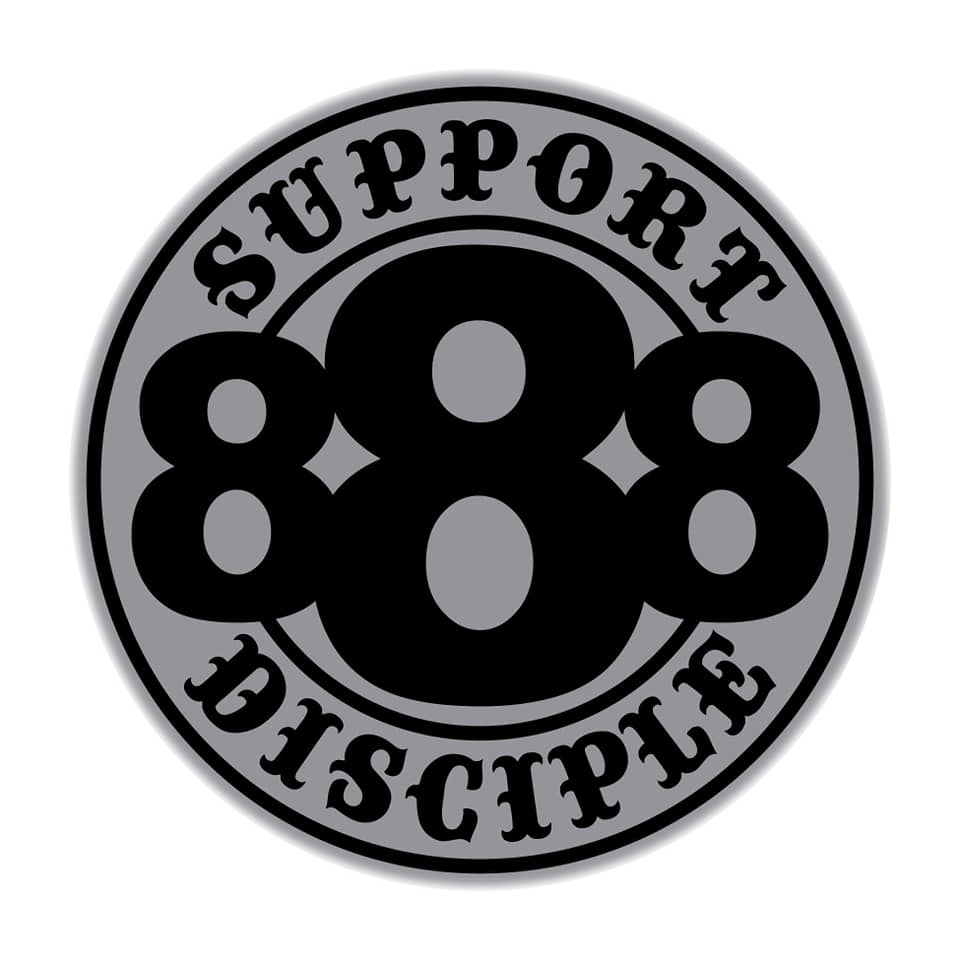 Enemy’s Attacks
Attacks on Emotions/Emotional Wounds
Eph. 4:26-27: Be angry but do not sin; do not let the sun set on your anger and do not leave *room* for the devil
Attacks on the Mind
Inhibiting understanding of the Gospel—Seed by the Wayside
2 Cor. 4:3-4: And even though our gospel is veiled, it is veiled for those who are perishing, in whose case the god of this age has blinded the minds of the unbelievers, so that they may not see the light of the gospel of the glory of Christ, who is the image of God.
Interference during devotions, worship, teaching, etc.
“Voices,” fixations (on ideas/fantasies/images), deceptive visions, etc.
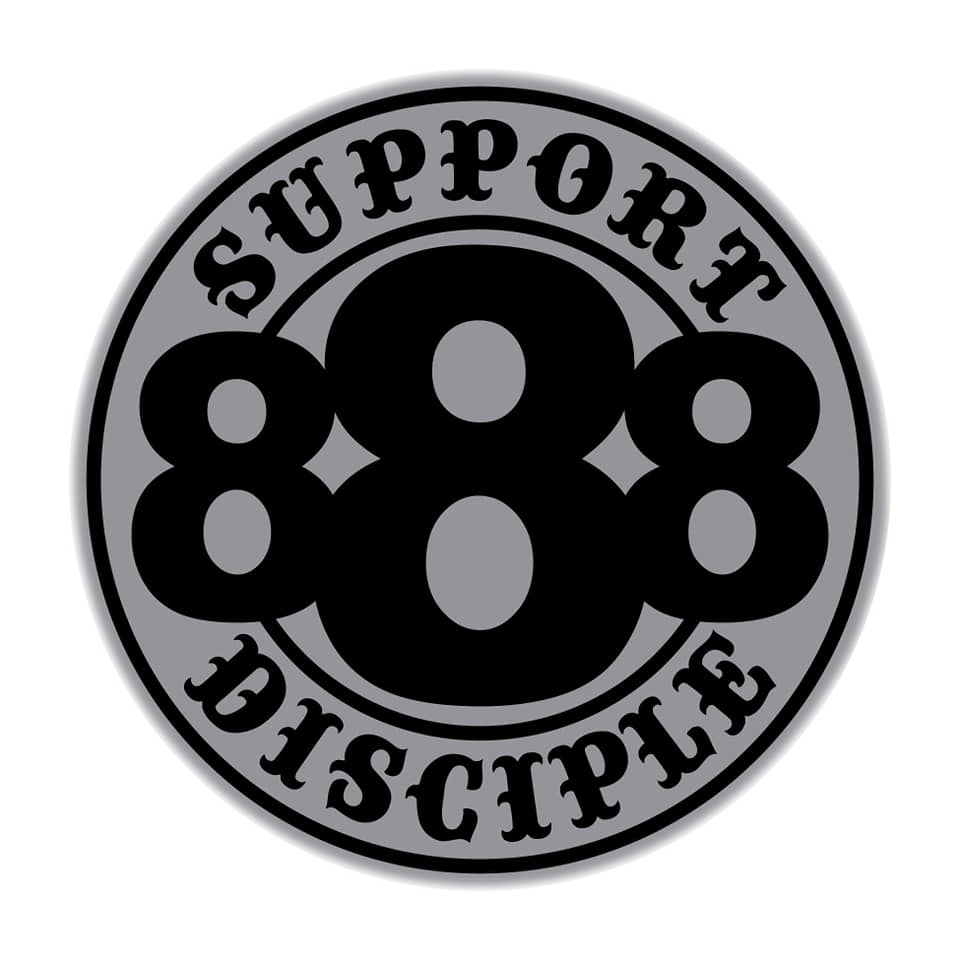 Enemy’s Attacks on Emotional Wounds
Enemy seeks to cause and exacerbate woundedness
E.g., Trauma from rape or abuse
Tries to keep people from forgiving others and from reconciling
Anger, hate, resentment, and bitterness are their playground & food
Broken relationships continue the cycle of wounding
Broken people break people, & the enemy helps ensure that happens
Try to infect and inflame unhealed emotional wounds
Associate lies with the wounds
Encourage harmful ways of accommodating the wound
Try to keep people from truth and healing
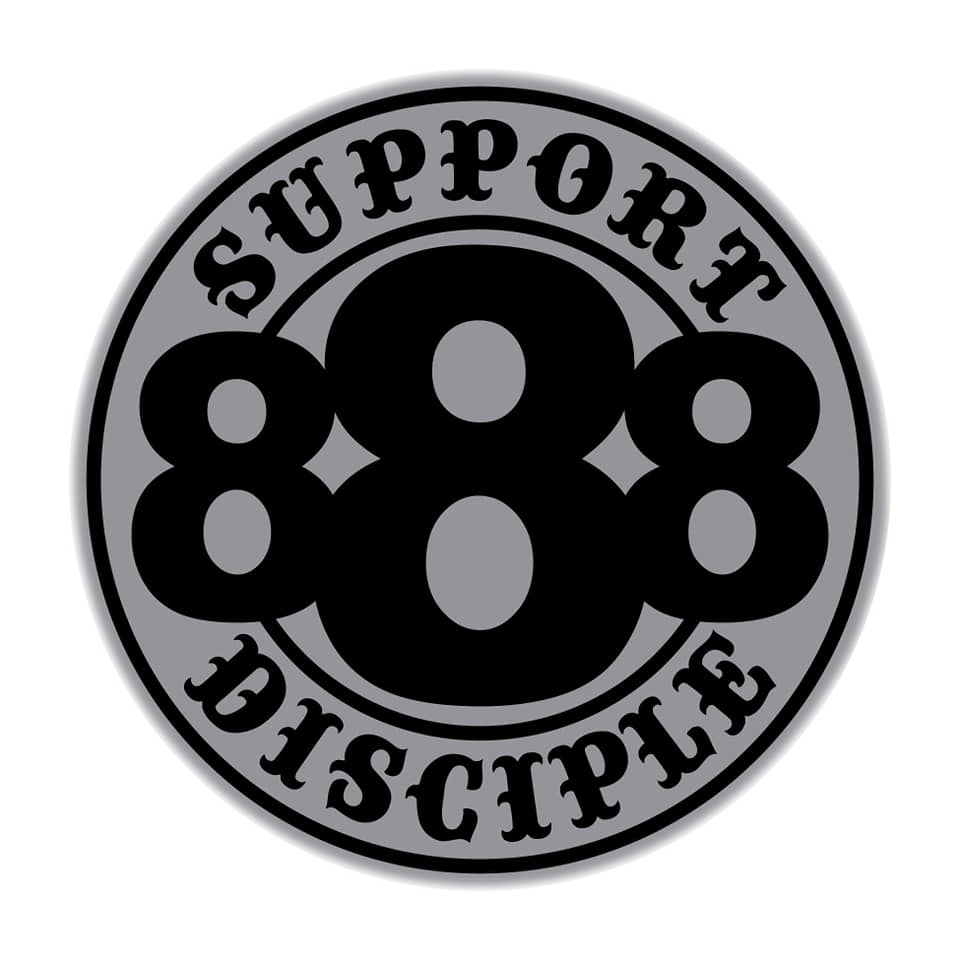 Emotional Wound Illustration
Person experiences painful rejection in early childhood
Enemy feeds the person the lie that they’re unwanted
Doesn’t know to forgive those who wounded them, so pain persists
Belonging is a created need, so enemy persuades them to find destructive ways to feel accepted
May abandon created identity by conforming to social expectations
May become overachiever, believing acceptance comes from success
May cut themselves off from others entirely
“Cat’s In the Cradle” Story repeats
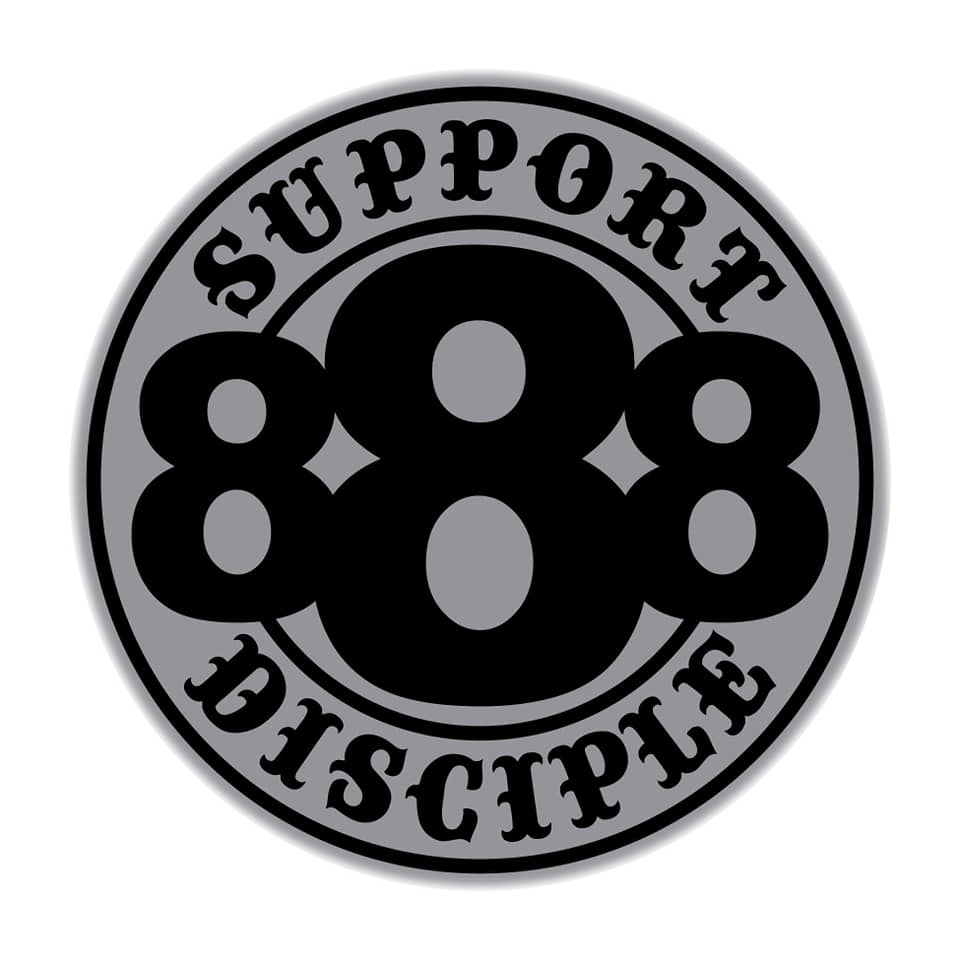 C.Q.’s: Lies and False Beliefs?
“You are defined by sin”
“God has rejected you”
“You don’t belong anywhere!” 
“Nobody loves you!” 
“You are worthless and wicked, what right do you have to tell others about Christ?” 
“You are so helpless and incompetent! God cannot use you!” 
“You are hopelessly bound!”
“You are too weak to face demons!”
I have forgiven you and I still love you even when you sin. Ps. 103:8-13
I have set you free from sin Rom. 6:18-22 
I have chosen and accepted you! Eph. 1:4/Rom. 15:7
I have adopted you into My family; you belong to Me! Rom. 8:15/1 Cor. 6:19-20
I will love you always! Rom. 8:38-39
I sent My Son to die for you, you are not worthless! Rom. 5:8
Your adequacy is in Me! 2 Cor. 3:5
You are more than a conqueror in Christ! Romans 8:31-39
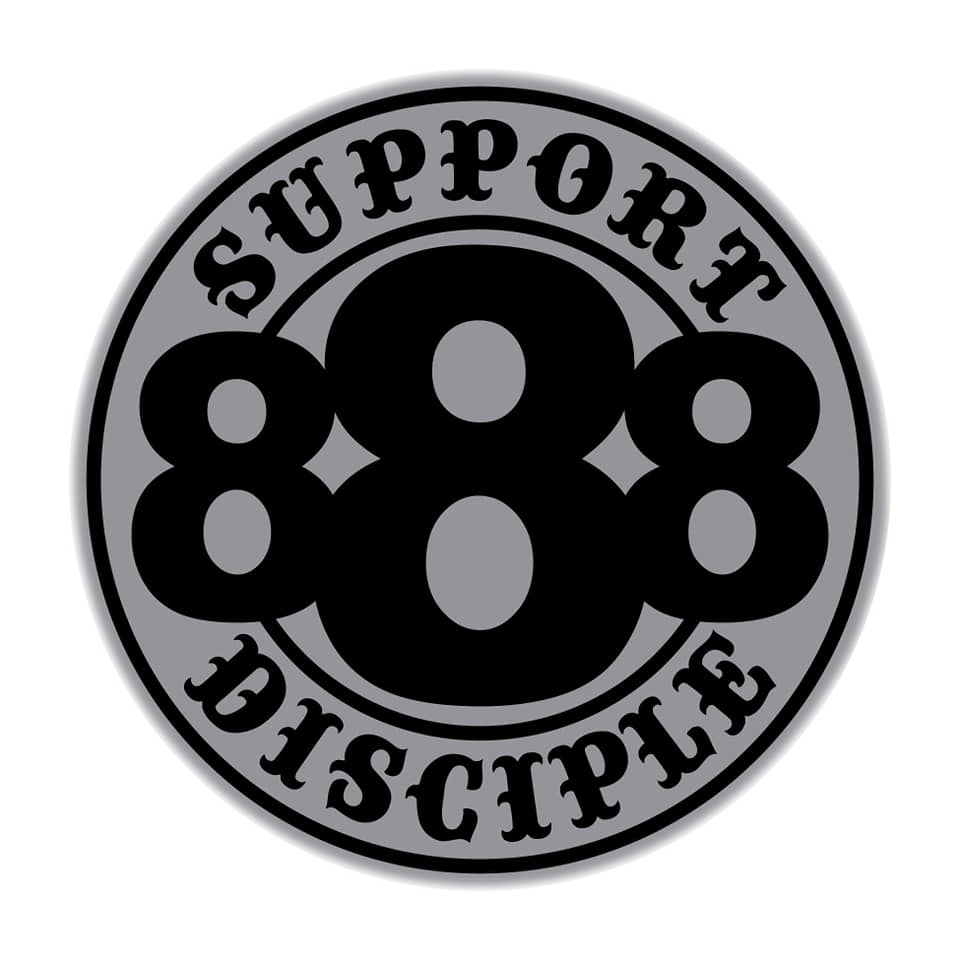 More About Deceptions
Often seek to turn ones focus on themselves or others, not God
Often try to crush or over-inflate self-image
E.g., fixate on ones woes or make one think they don’t need ministry
Ultimately seek to separate the person & Jesus
Lies about God diminish, distort, or deny nature &/or work of Jesus
Often distort or deny the nature of salvation
E.g., diminish or deny the role of commitment to Jesus in salvation
Distort the nature/character of God
Can be subtle & mixed with truth
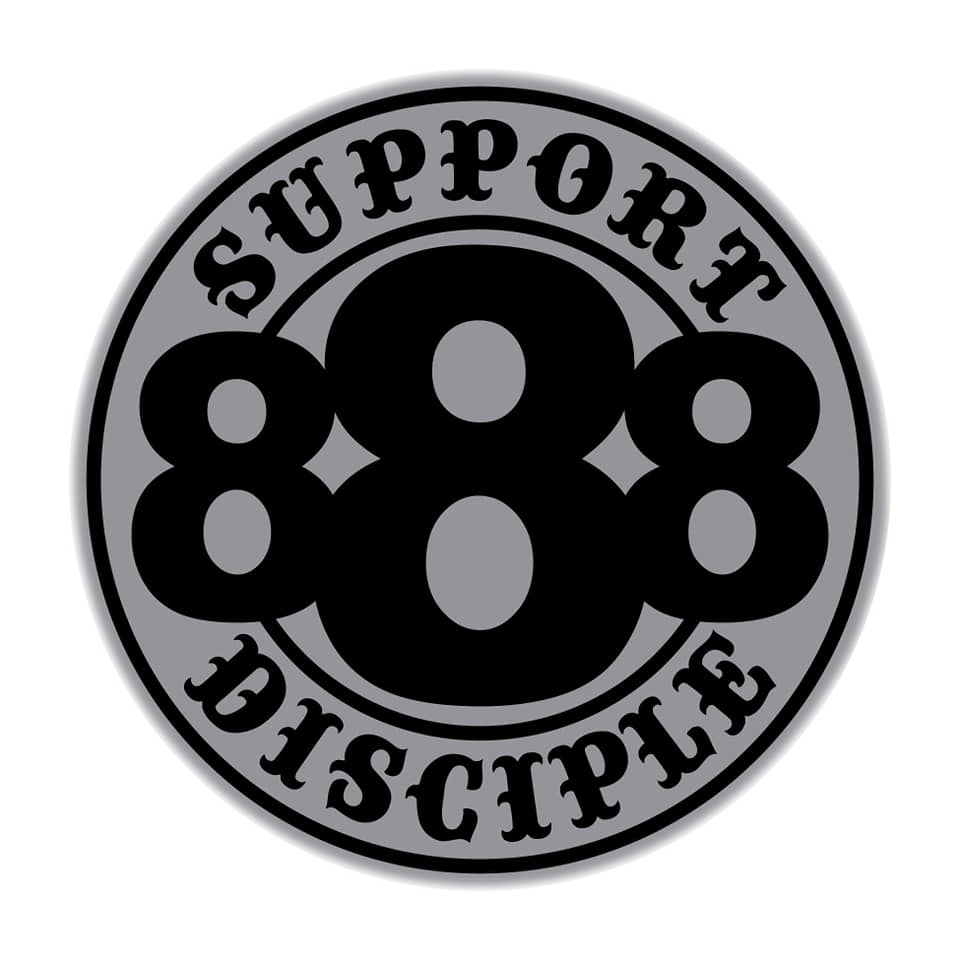 Building Our Defense
It Starts with Internal Awareness
Must live in a state of awareness of your thoughts, feelings, desires, etc.
You can’t resist the flesh if you don’t recognize the flesh’s desires and behaviors
2 Cor. 10:4-6: for the weapons of our battle are not of flesh but are enormously powerful, capable of destroying fortresses. We destroy arguments and every pretension raising itself against the knowledge of God, and take every thought captive in obedience to Christ
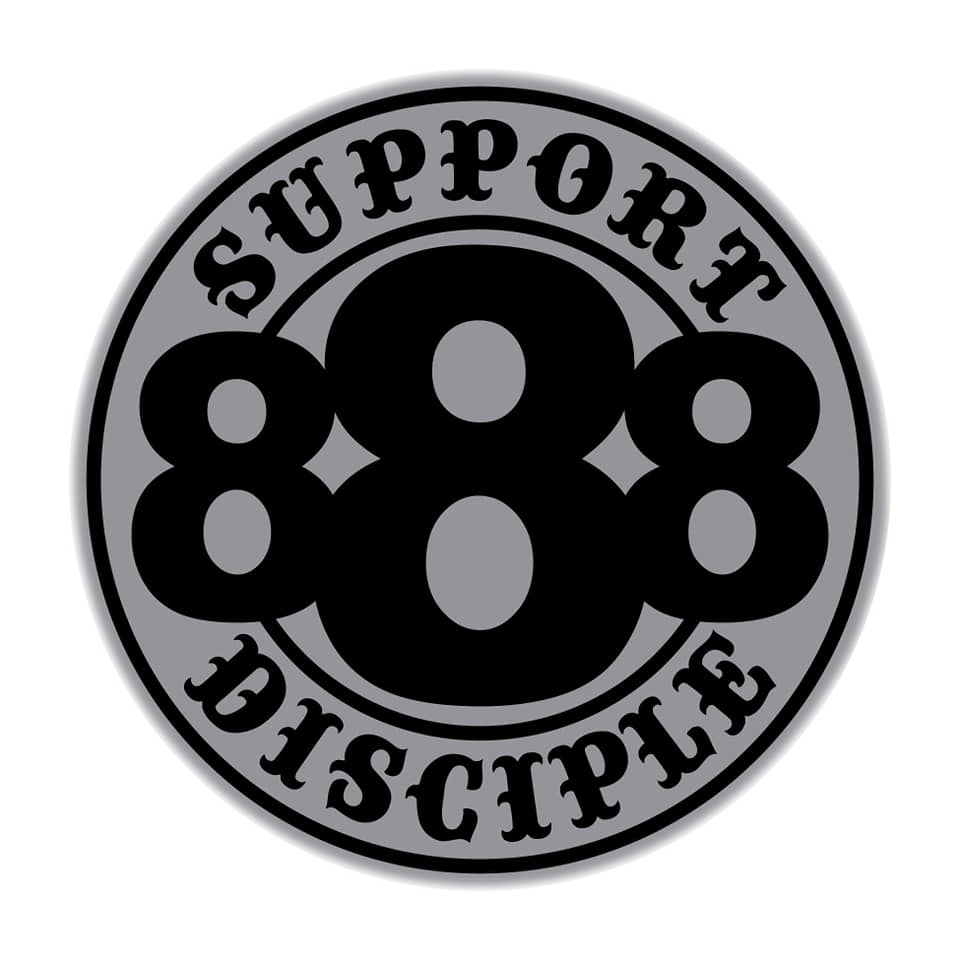 Taking Thoughts Captive?
It’s a process:
Monitor: Thoughts/Desires/Feelings/etc.
Discern: Is the thought/desire/impulse/urge/emotion from God, the flesh, or the enemy?
Decide: Once discerned, accept it or renounce it
Act: Act on decision and reenforce later if needed
Must make this a non-stop instinctive habit
Akin to military, intel & law enforcement keeping vigilant
Enables you to grow, break habits, and choose how to respond rightly rather than react from (often sinful) instinct/habit
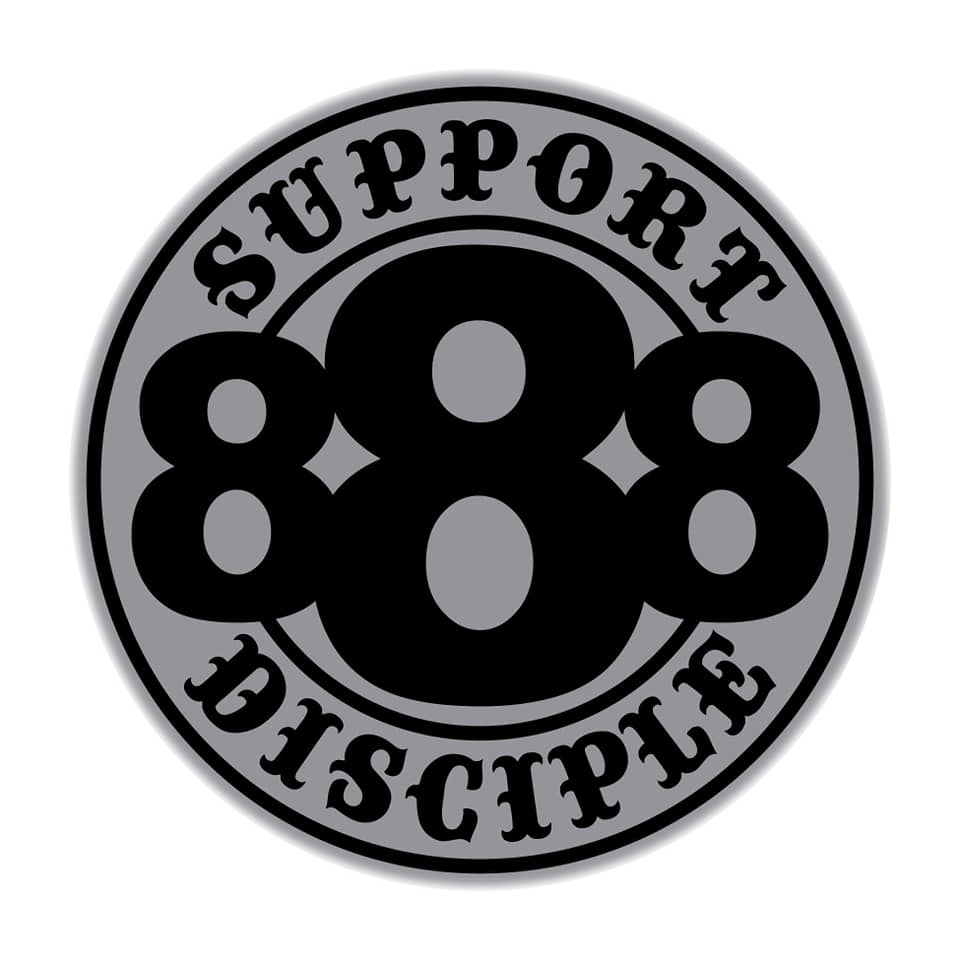 Remember the Discernment Questions!
Is it Scriptural?
Consist w/Nature & Character of God as revealed in Scripture
Does it Glorify Jesus Christ?
Always affirms Him & brings people to Him as He is
Do other spiritually mature & empowered believers Affirm it?
Does it have a Practical Confirmation?
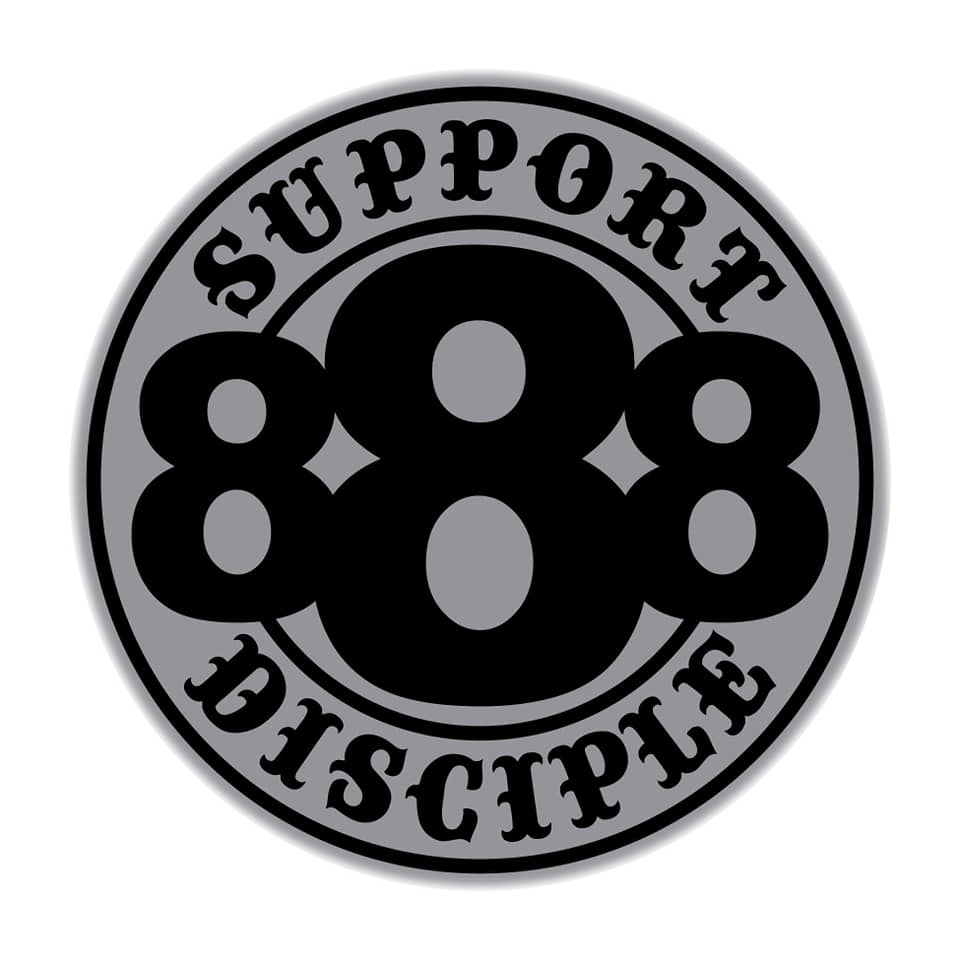 A Few Points…
This is a framework for spiritual growth & development
All need to die to sin, heal from wounds, and become more like Christ
Sanctification & healing require healthy relationships
Demonic bondage can be a complicating issue
(Self-) Discipline Is A Must!
Fasting, vigils/watches, and self-denial help
Flesh wants junk food, so deprive it!
Have control over your self and your passions, don’t be controlled by them
Have rightly directed desires & passions, NOT no desires & passions
Growing in internal discipline prepares you for external attacks
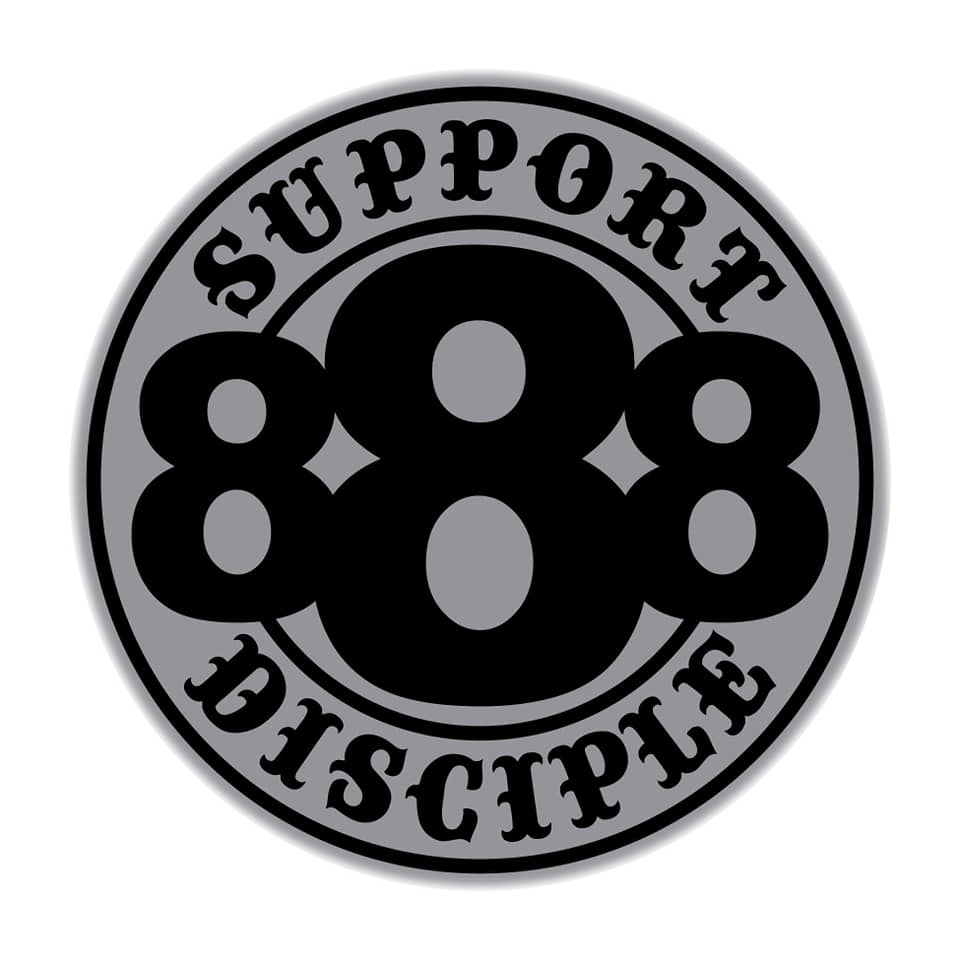 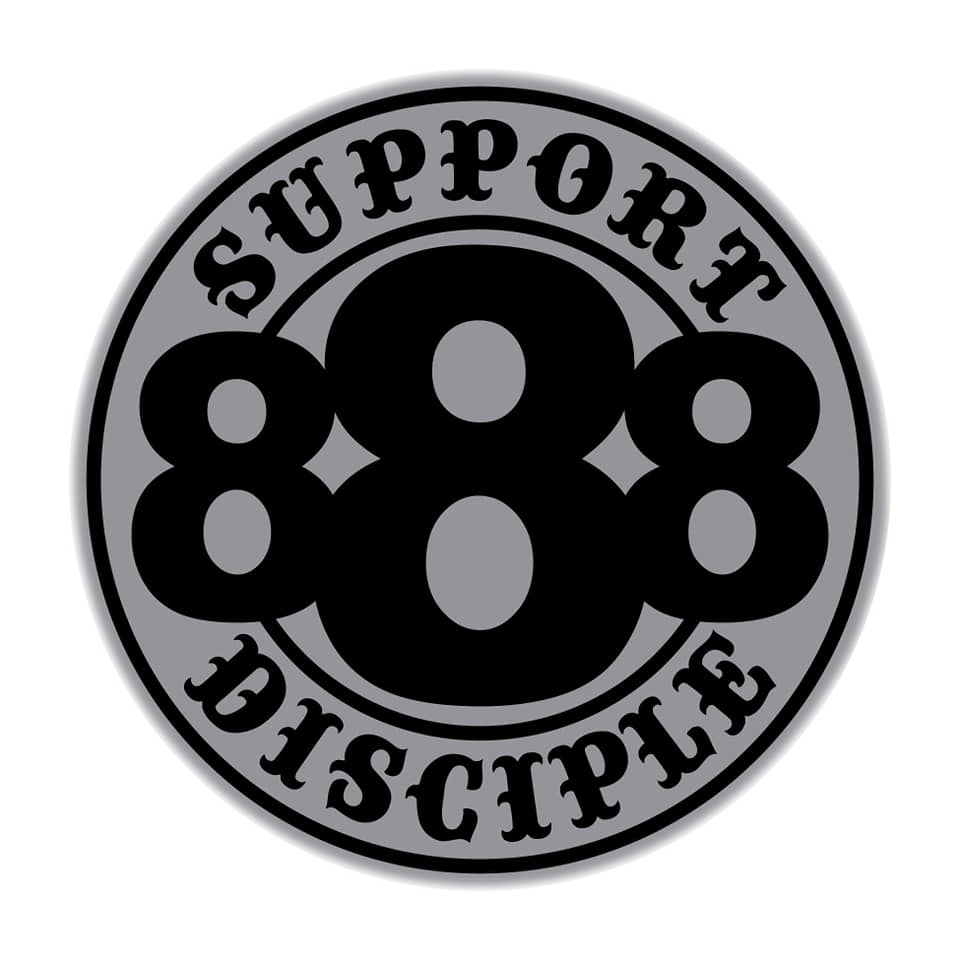 Overcoming the Flesh: A Helpful Resource
Unseen Warfare by Lorenzo Scupoli
Edited by Nicodemus and Theophan
A very different outlook from what most of us heard growing up
Written in 1500’s
Intersection of western & eastern Christian spiritual formation
VERY helpful for addressing our inner struggles & temptations
More like spiritual drill sergeants…
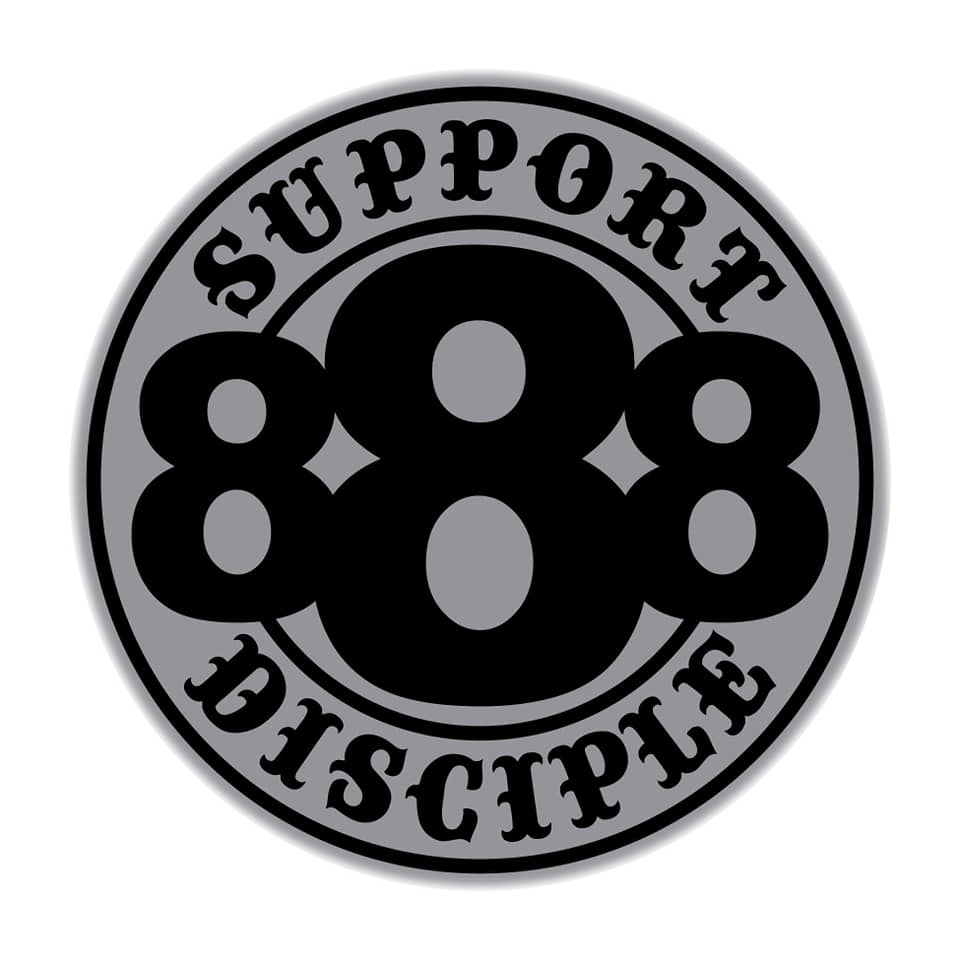 Exercise
Ask the Lord to identify 1 or more lies about yourself
Verbally renounce the lies in the name of Jesus
Ask the Lord to speak the truth
Respond by verbally affirming the truth in the name of Jesus
May do a bit more based on the Spirit’s leading…
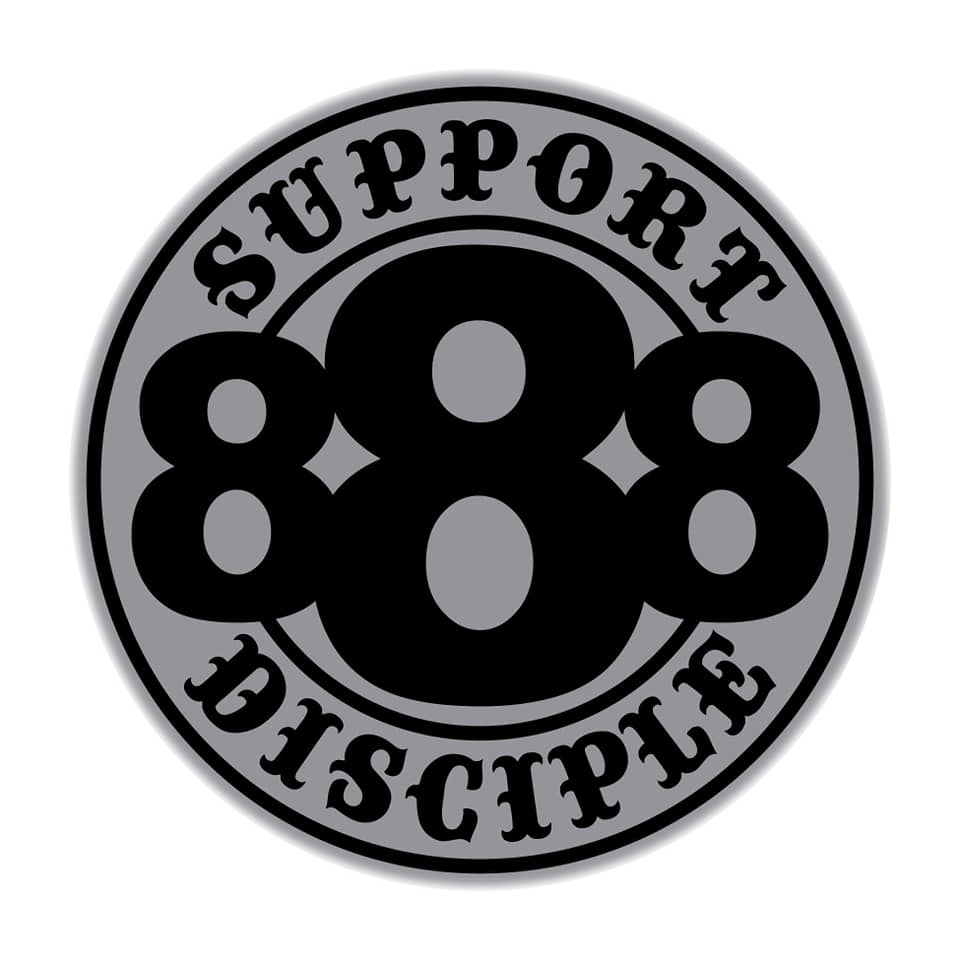 Q&A
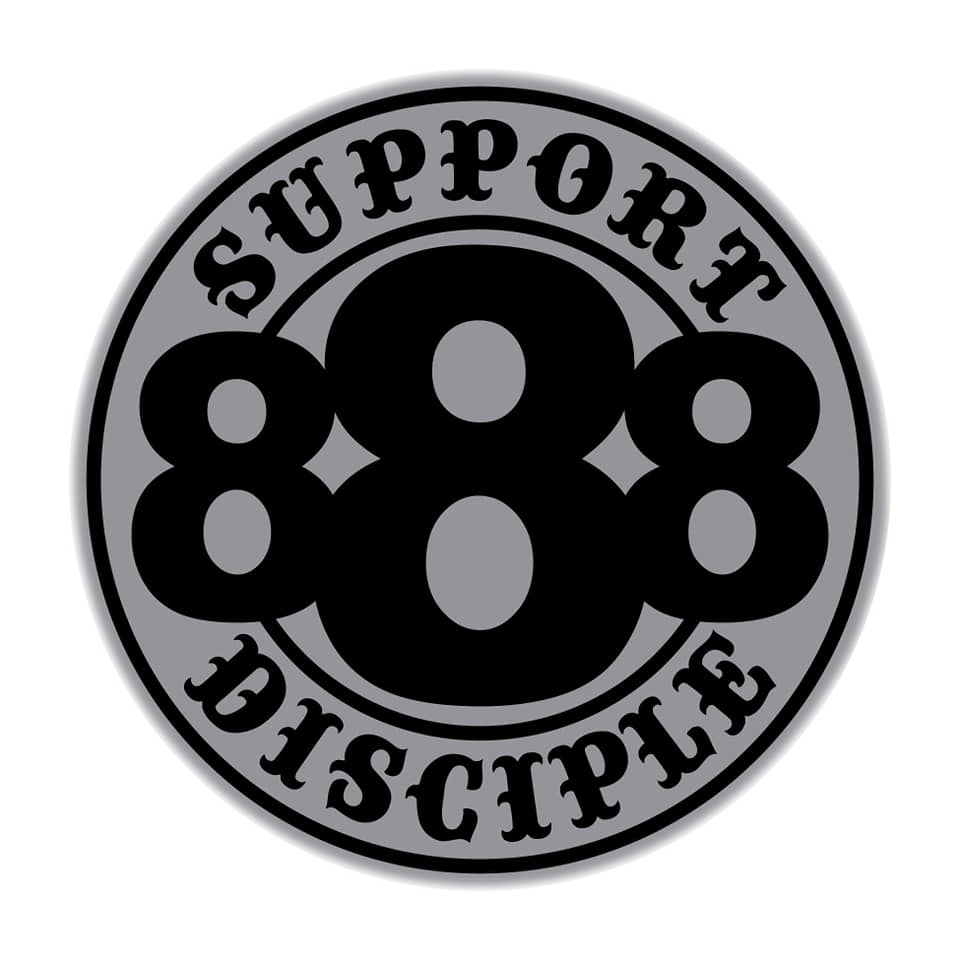